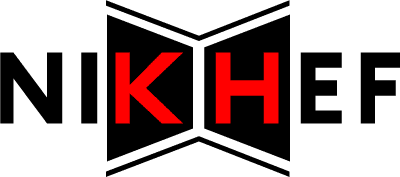 Alice upgrades
Topical lectures 2015-06-16
P. Kuijer
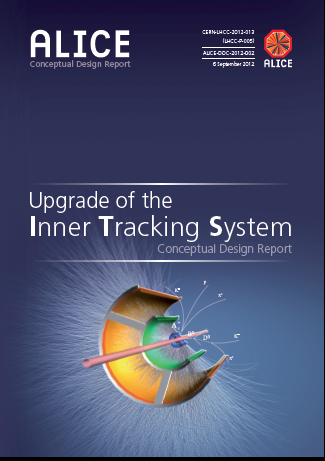 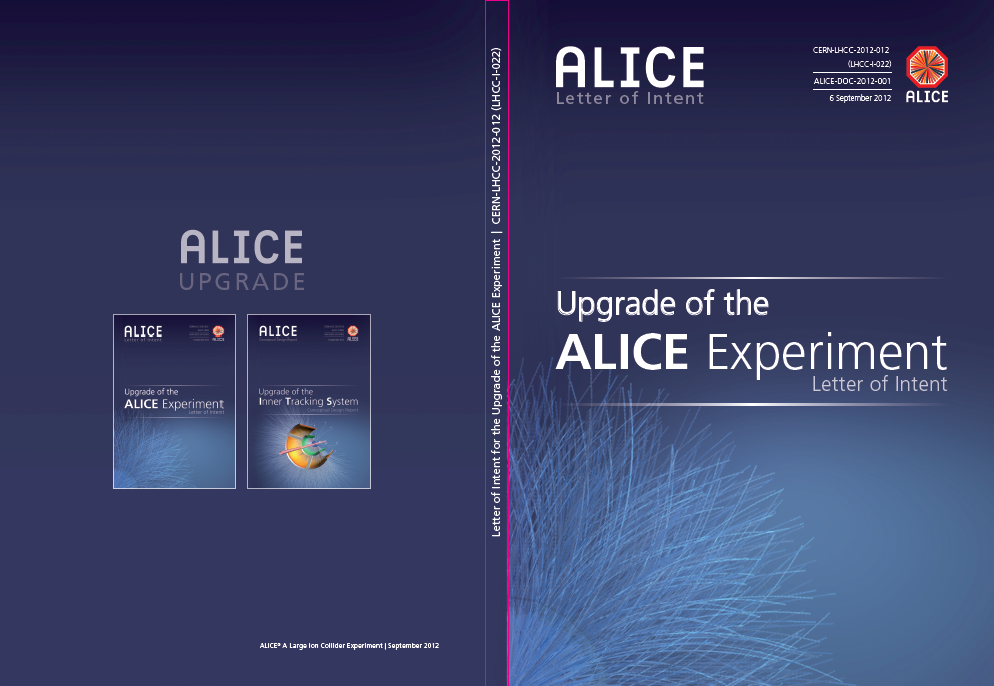 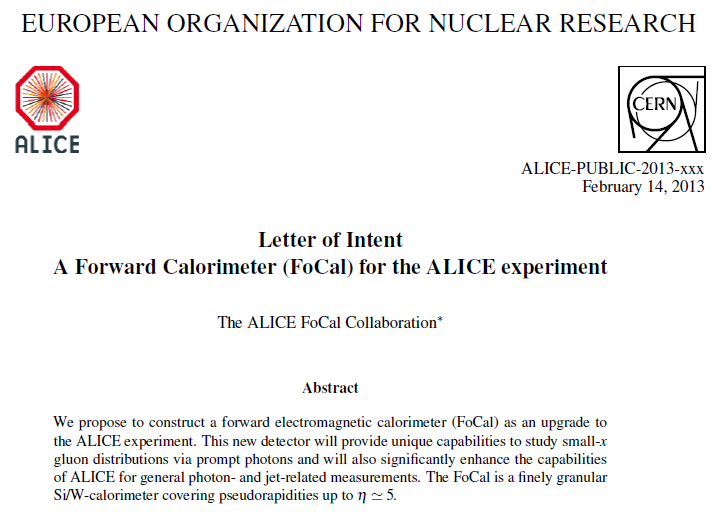 https://aliceinfo.cern.ch/ArtSubmission/papers/upgradedoc
16-06-15
Topical-Upgrades
1
LHC Run 2 (2015-2017)
Aim for Pb-Pb more than 1 nb-1 at √sNN ≈5 TeV
pp reference at √sNN ≈5 TeV (p-Pb energy 2013) 
High luminosity p-Pb

5-10 times more statistics  precision, pT reach, new observables
Higher energy  energy dependence

However, several measurements require 10 nb-1
16-06-15
Topical-Upgrades
2
Installed now
Available during run 2 (2015-2018):
Energy resolution ~ 10%/√E
Coverage |Δη|<0.7 Δ φ=0.7
Trigger capability
Opposite to EMCAL
DCAL TDR: https://cds.cern.ch/record/1272952
16-06-15
Topical-Upgrades
3
EMCAL/DCAL
hadron-dijet and dijet correlations with R=0.4 up to pT < 150 GeV/c
Jet (recoil) – π0
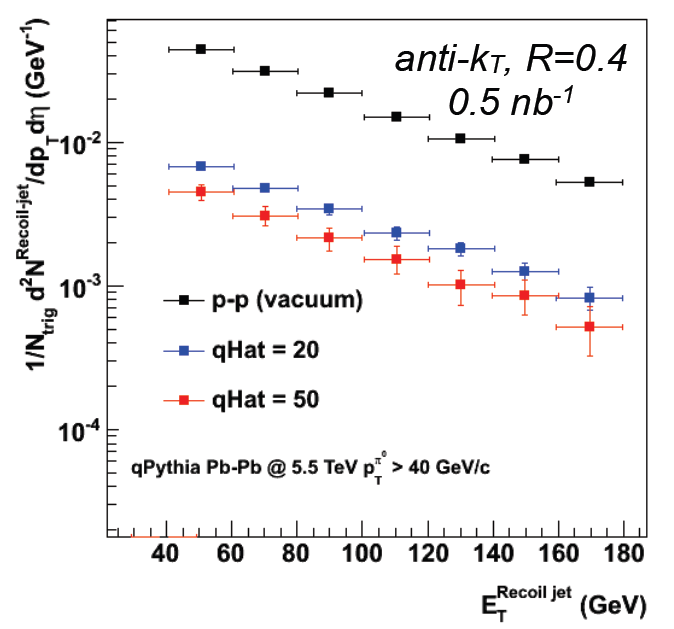 16-06-15
Topical-Upgrades
4
Runs 3+4High luminosity LHC programme
Aims:
Pb-Pb recorded luminosity  10 nb-1 (0.5 T) + 3 nb-1 (0.2 T)
pp @ 5.5 TeV recorded luminosity  6 pb-1 
p-Pb  50 nb-1 

ALICE focus:
Flavour dependent in-medium fragmentation functions of jets
Low pT production of heavy flavour hadrons
Elliptic flow of heavy flavour hadrons
Low pT charmonia production
Charmonia flow
Low pT  and low mass di-electrons and di-muons 
Light nuclear states....
16-06-15
Topical-Upgrades
5
Upgrades
New Inner Tracking System (ITS)
high resolution (20 micron pixels)
low material budget
Smaller radius beampipe (D=58mm  D=<38 mm)
Time Projection Chamber (TPC) 
Gas Electron Multiplier (GEM) readout
Pipelined (continuous) read-out
Time of flight (TOF)
High rate operation 
Transition Radiation Detector (TRD)
High rate operation
Muon Spectrometer
High rate operation
5 plane silicon vertex telescope (MFT)
Trigger detectors upgrade (FIT)
Online system
Online data reduction using clusters and tracks
Offline software
FoCal
Record up to 50 kHz MB events
 Reduced statistical errors
Improved vertexing
 Reduced statistical/ systematic errors
16-06-15
Topical-Upgrades
6
ALICE Detector Upgrades
new ITS:  high resolution, 
                low material budget
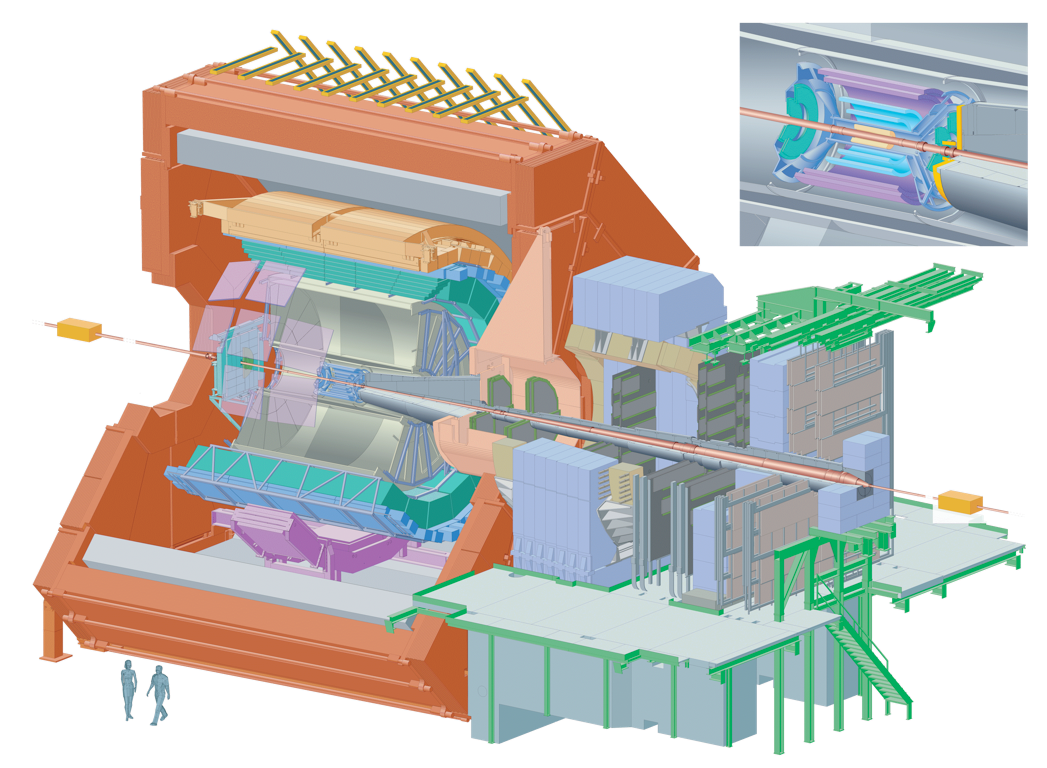 TPC:  new GEM readout chambers,
          pipelined readout
FoCal project
TRD, TOF, PHOS, EMCal, 
Muon spectrometer: 
new readout electronics
new beam pipe: smaller diameter
Upgrade of forward/trigger detectors
(ZDC, VZERO, T0)
MFT:	tracking in 	front of absorber,
	secondary vertex 
	resolution
LoI endorsed by LHCC, TDRs in preparation/submitted,
planned for installation in LS2 (2018/19)
Trigger
Offline
under internal review
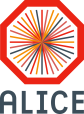 7
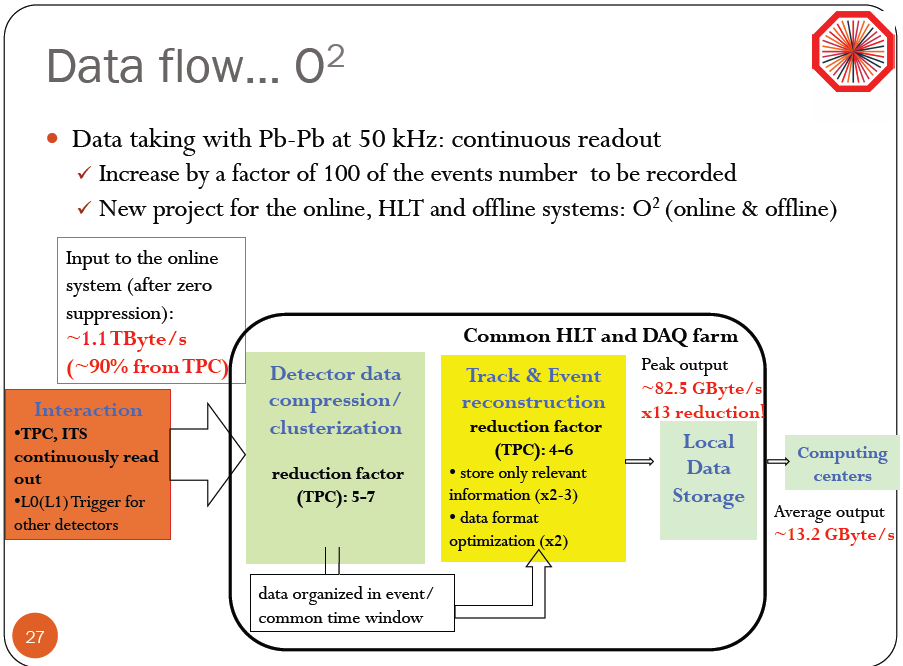 8
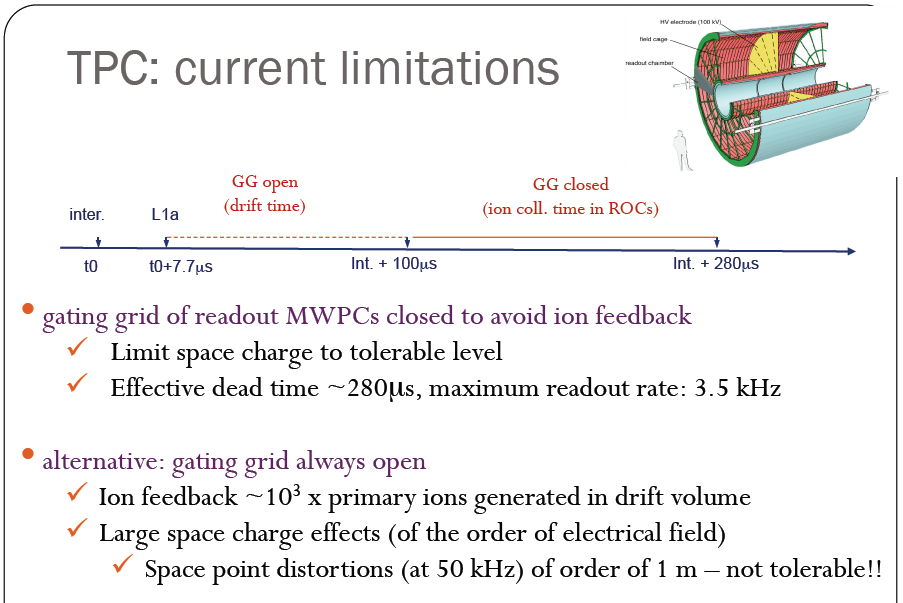 9
https://edms.cern.ch/file/398930/1/ALICE-DOC-2003-011.pdf
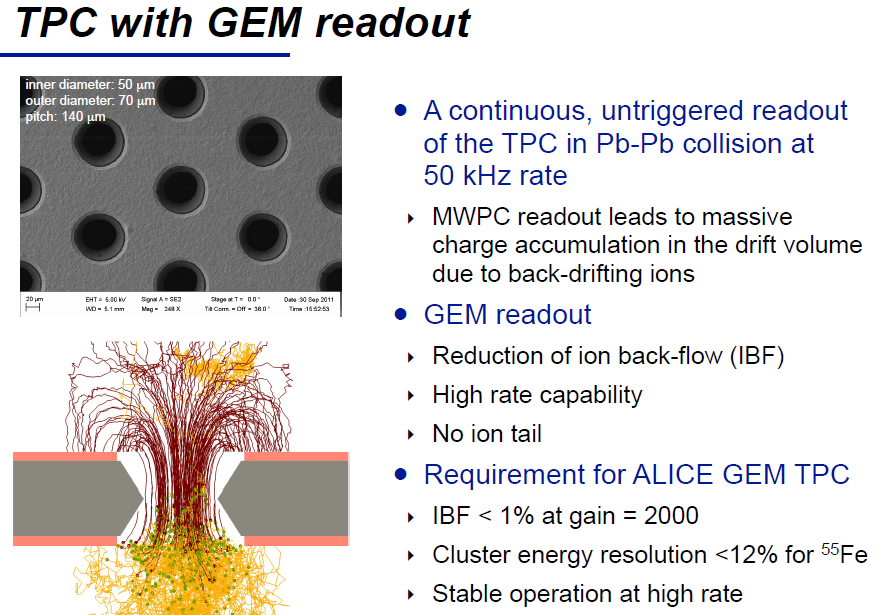 10
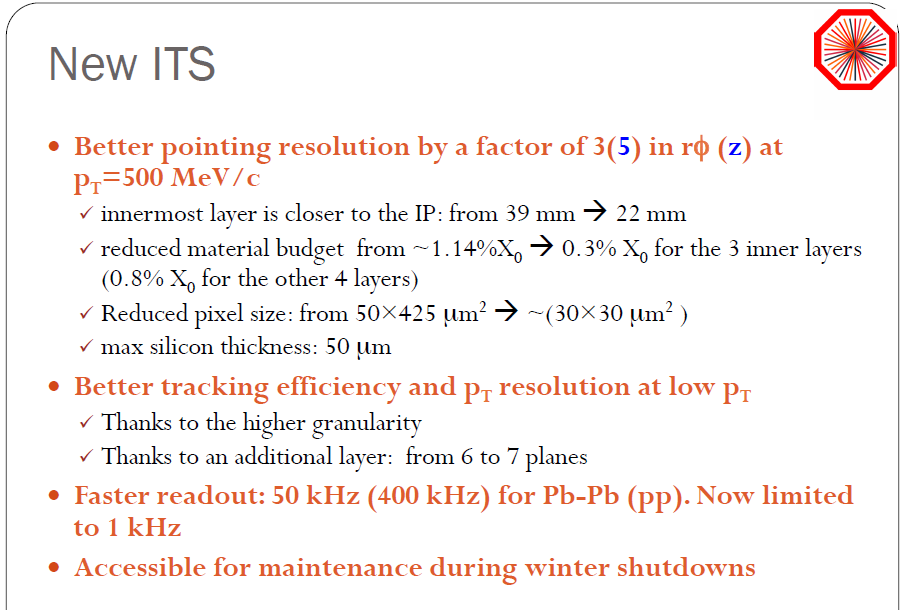 16-06-15
Topical-Upgrades
11
ITS
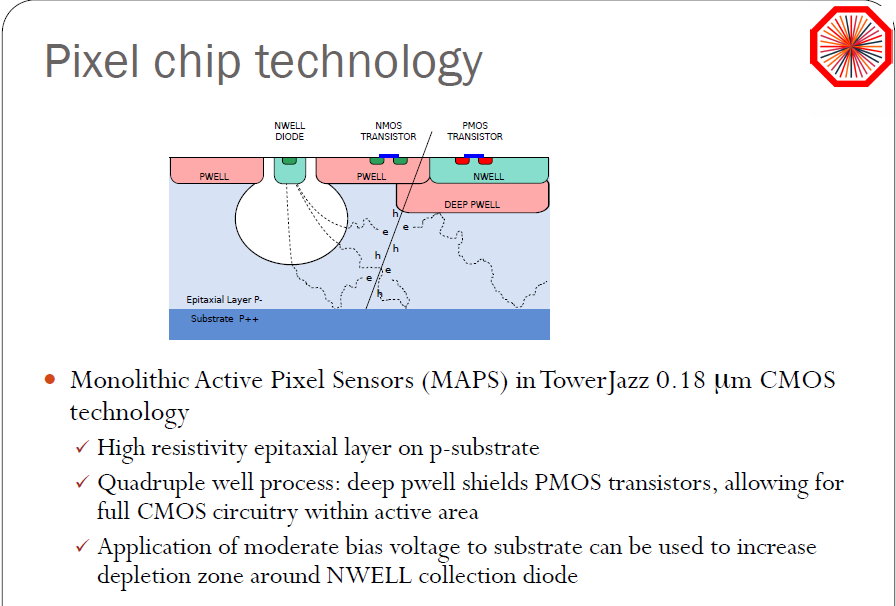 Electronics integrated with the sensor
Continuous read-out
With zero suppression
12
Material budget of each current SPD layer
In one current SPD layer
 Carbon fiber support: 200 μm
 Cooling tube (Phynox): 40 μm wall thickness
 Grounding foil (Al-Kapton): 75 μm
 Pixel chip (Silicon): 150 μm  0.16%
 Bump bonds (Pb-Sn): diameter ~15-20 μm
 Silicon sensor: 200 μm  0.22%
 Pixel bus (Al+Kapton): 280 μm  0.48%
 SMD components
 Glue (Eccobond 45) and thermal grease
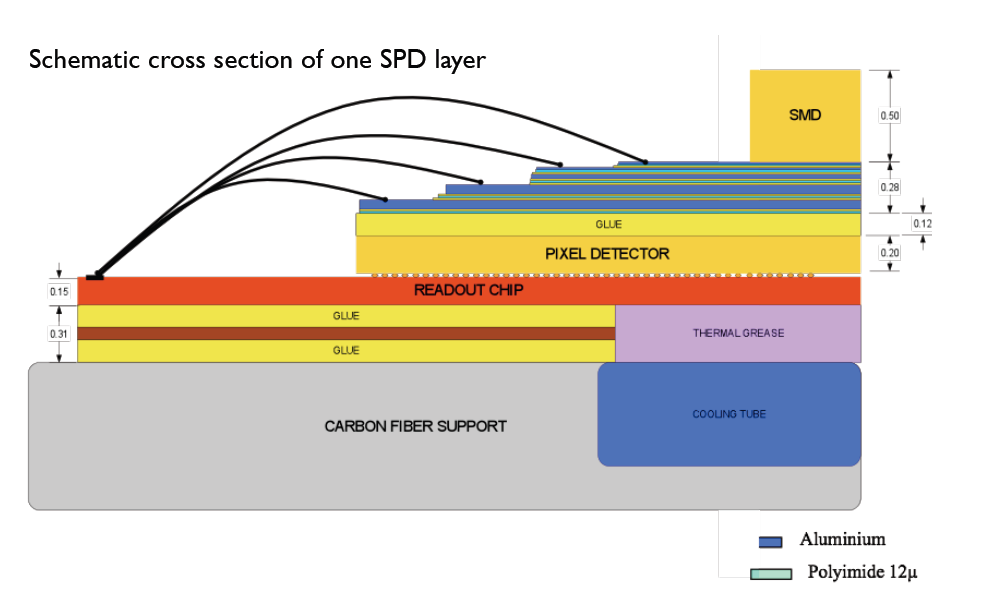 Two main contributors: silicon and interconnect structure (bus)
V. Manzari - INFN Bari
STORI’11 Conference – 9-14 October 201I
13
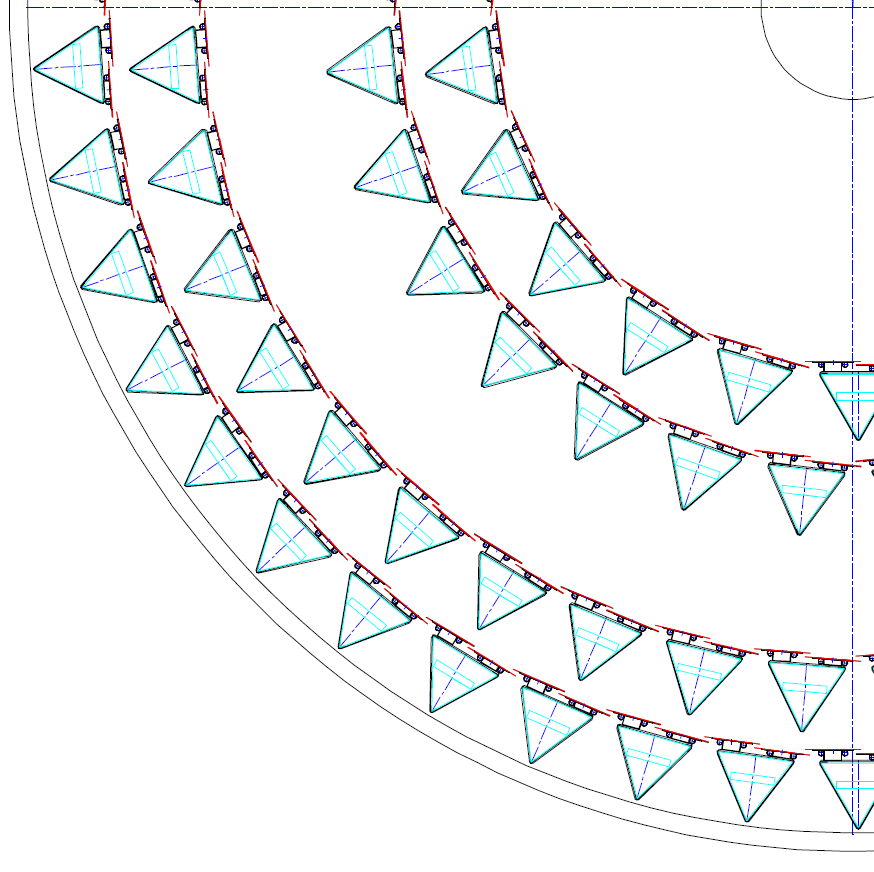 OUTER BARREL (OB)
Middle 
Layers
Nikhef participation
Together with It, Cz, CERN
Stave
Spaceframe
1.5m
Outer
 Layers
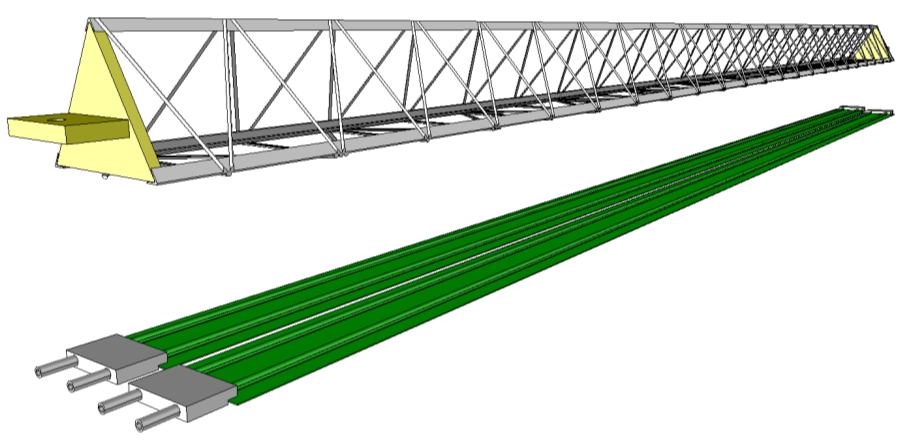 Based on Layout-TDR-5
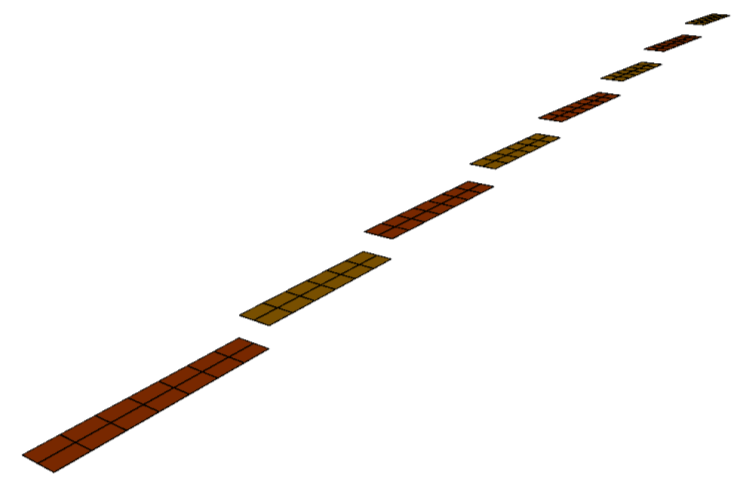 Cold Plate
Outer Barrel (OB): 4 layers pixels
Radial position (mm): 194, 247, 353, 405 
Length in z (mm): 843, 1475
Nr. of staves: 22, 28, 40, 46
Nr. of modules:  176, 224, 560, 644
Nr. of chip: 2464, 3136, 7840, 9016
Nr. of chip/module: 2x7
Nr. of modules /half stave: 4, 4, 7, 7
Nr. of modules/stave: 8, 8, 14, 14
Nr. of chips/stave:  112, 112, 196, 196
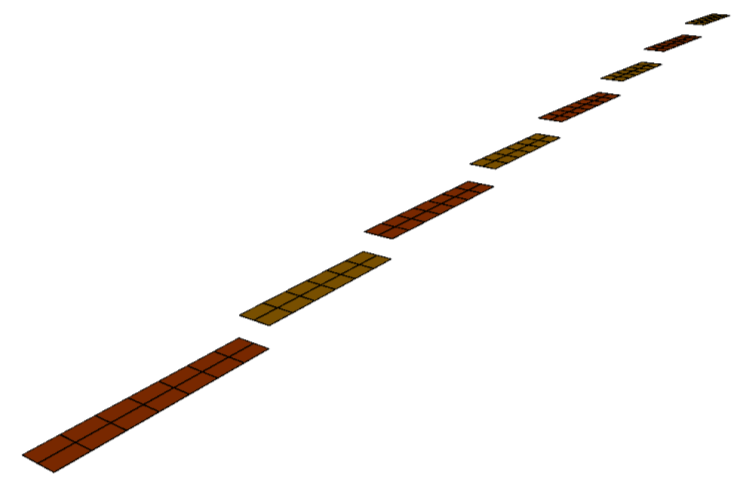 Cold Plate
Half-Stave
Half-Stave
Module
Pixel chip
(15mmx30mmx0,05mm)
OUTER BARREL
STAVE baseline layout
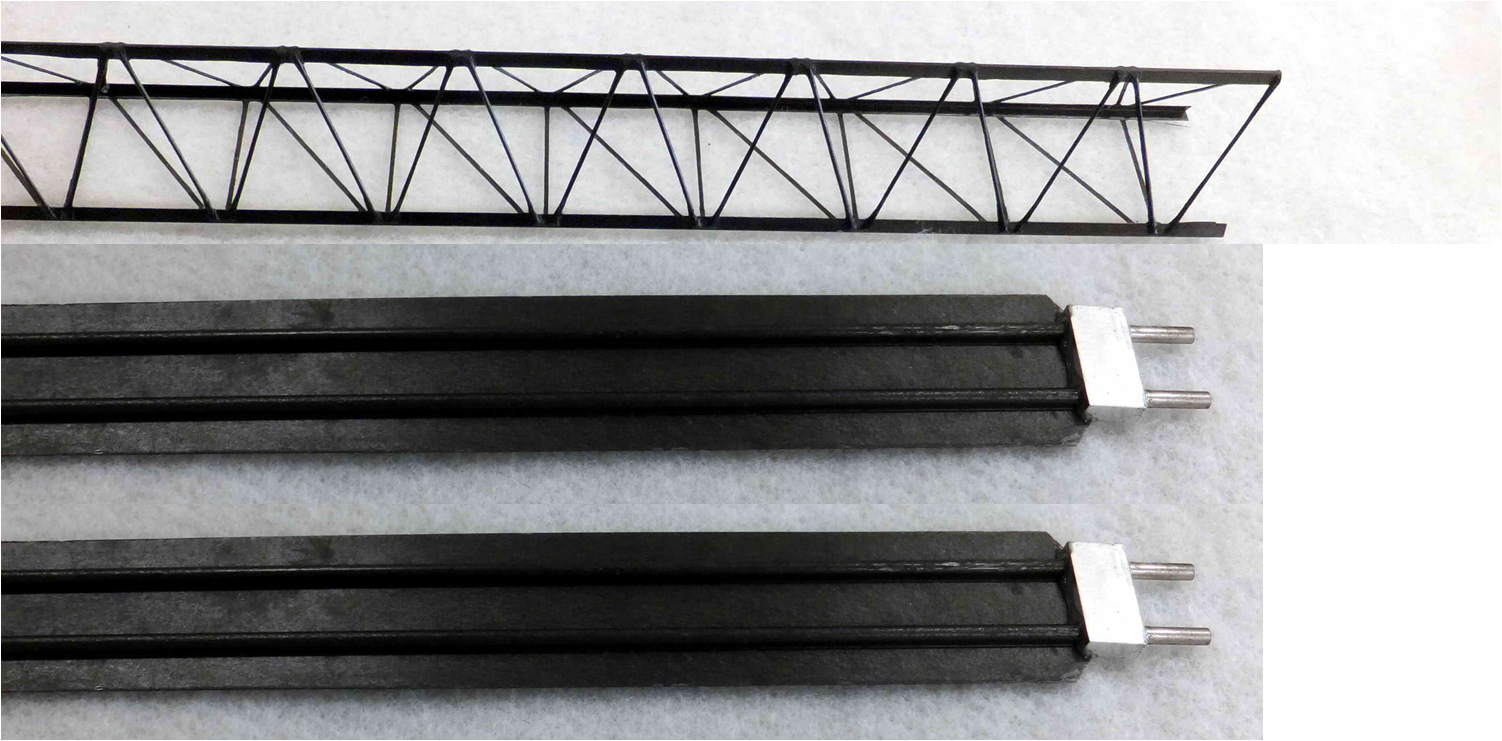 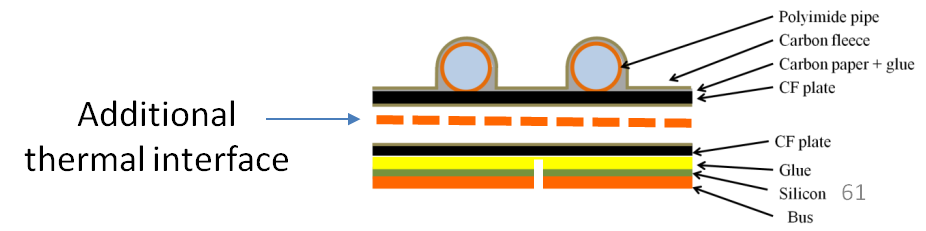 ID= 2.67mm
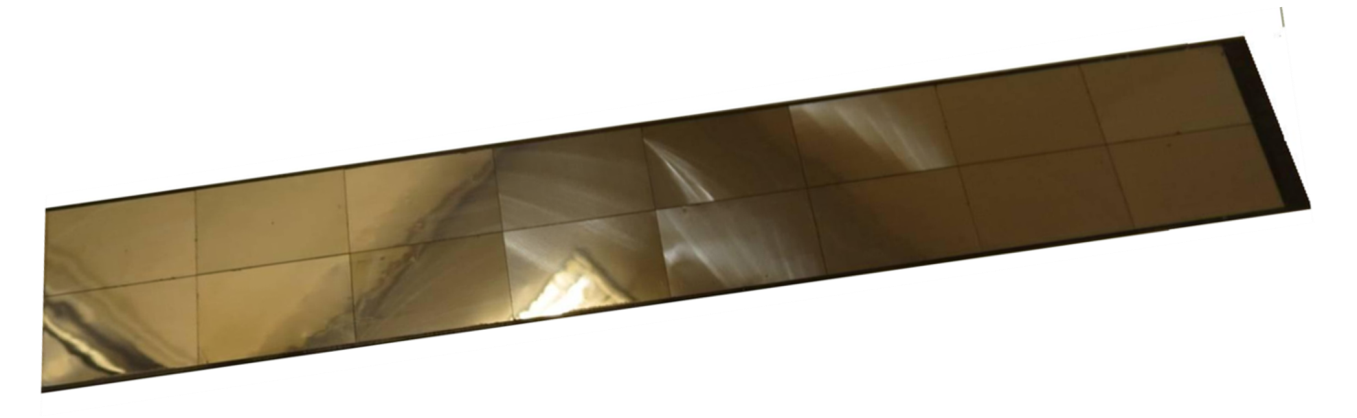 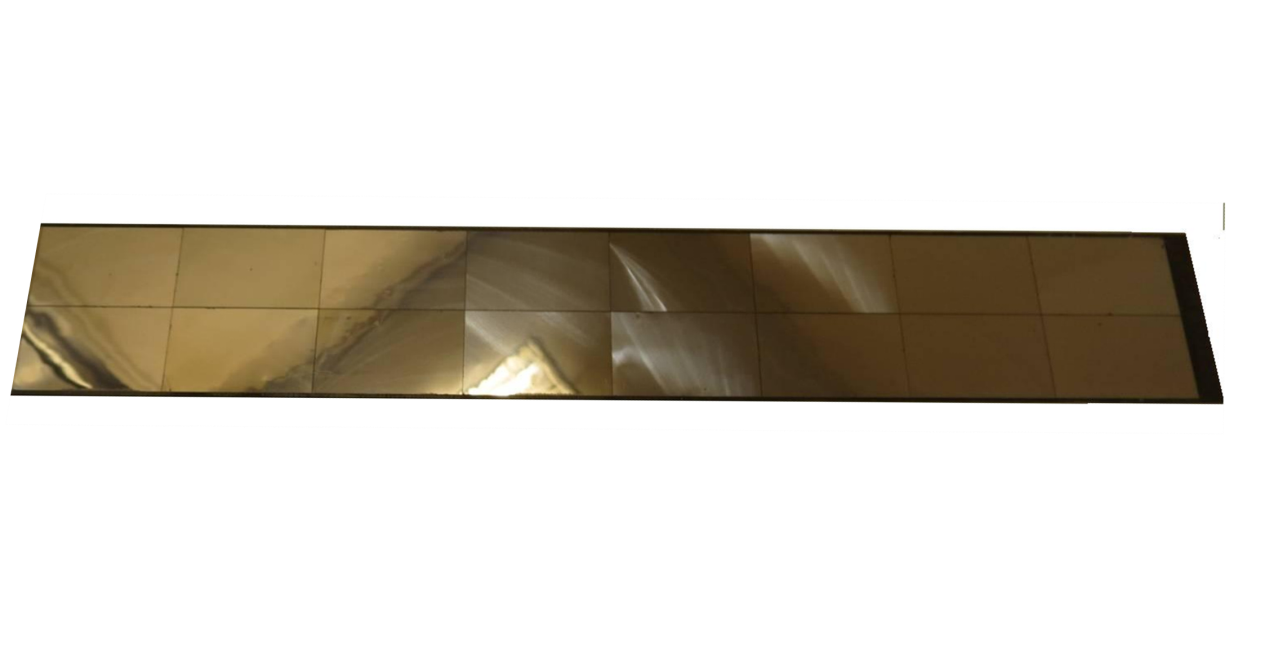 Protyping mechanics and cooling (CERN) well underway.
15
Improvement of the
impact parameter resolution
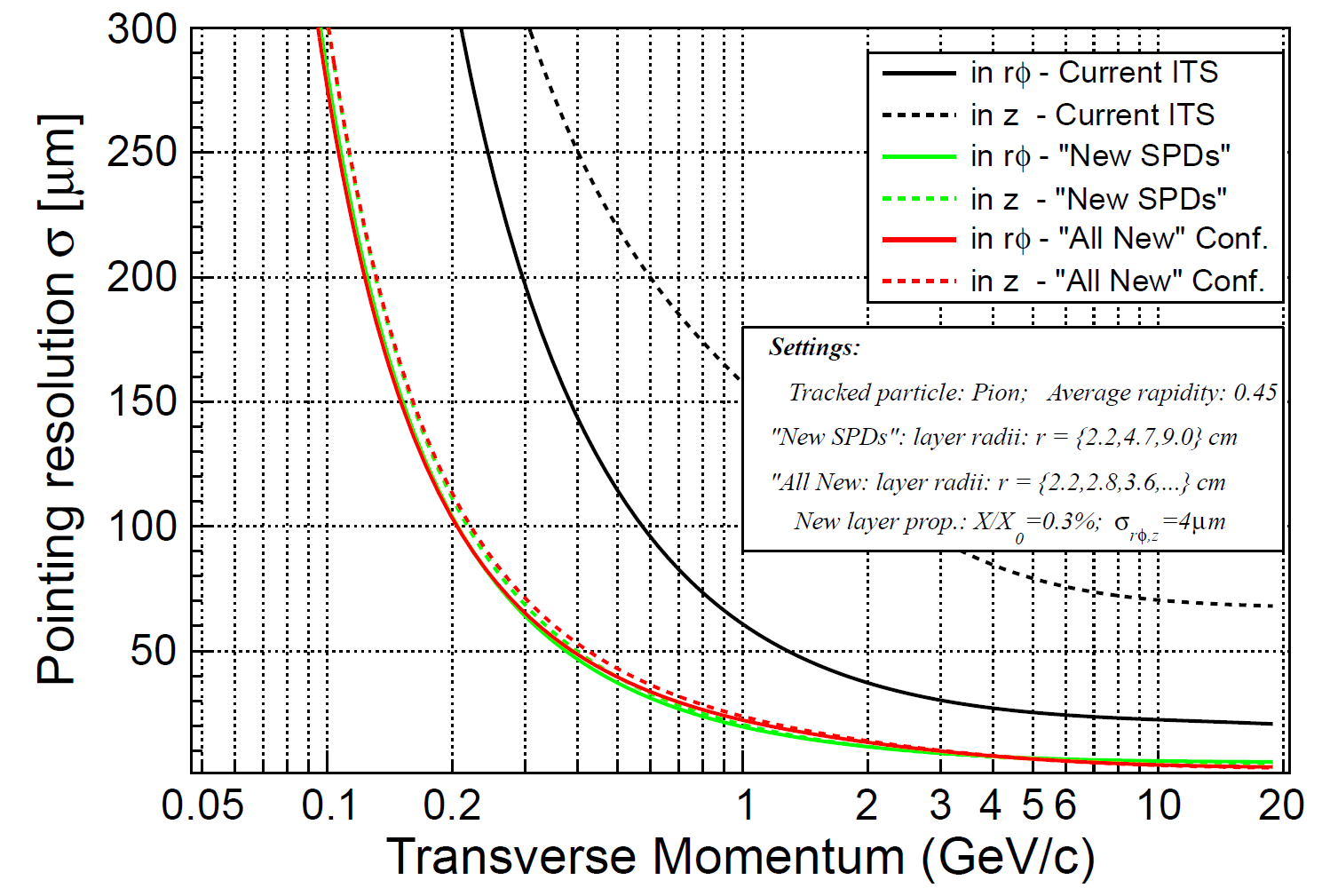 V. Manzari - INFN Bari
STORI’11 Conference – 9-14 October 201I
16
Improvement of the
standalone tracking efficiency
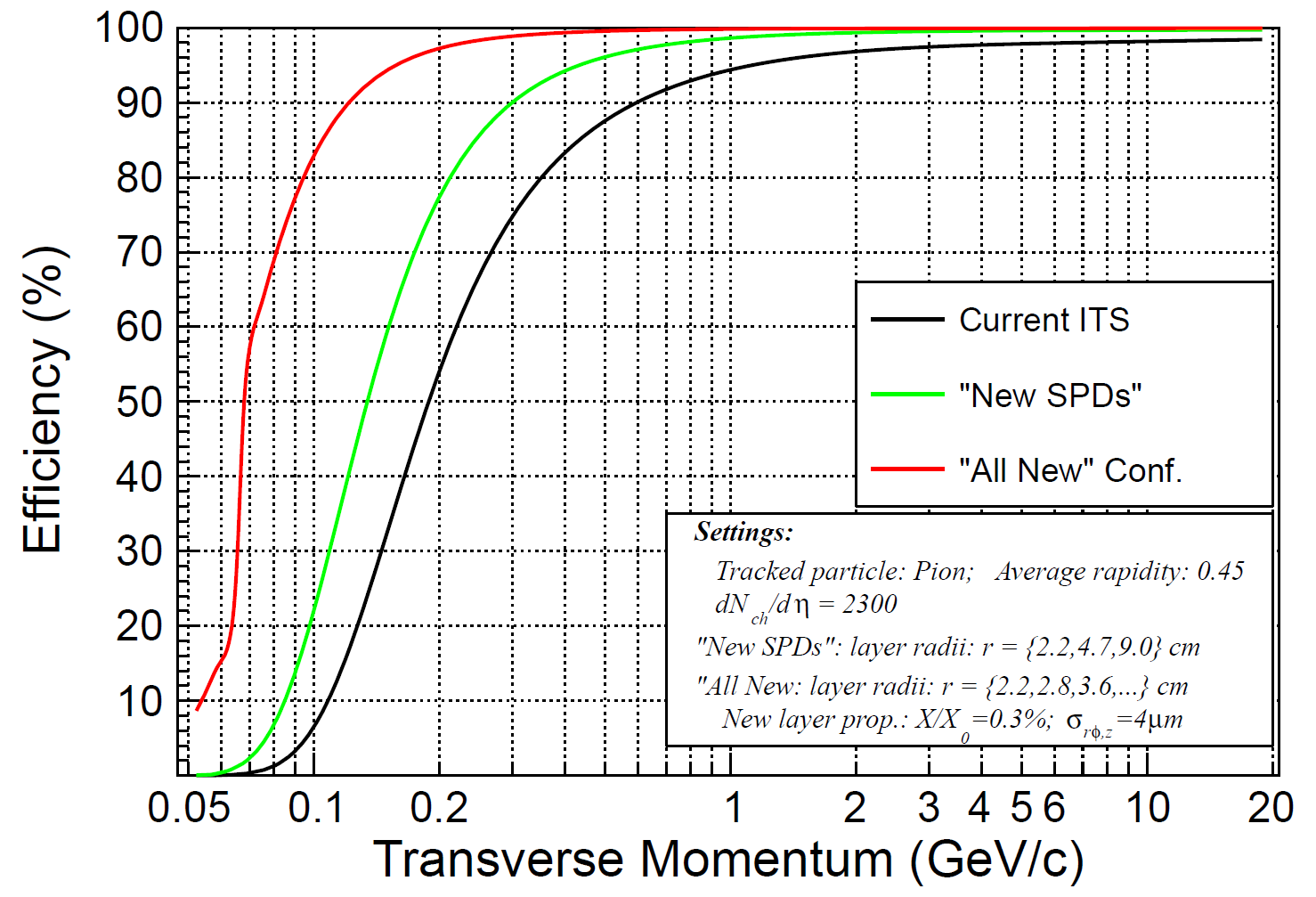 V. Manzari - INFN Bari
STORI’11 Conference – 9-14 October 201I
17
Heavy-flavour production
Two main topics under study:
thermalization of heavy quarks in the medium
baryon-to-meson ratio, i.e. Lc/D, Lb/B
azimuthal anisotropy v2
in-medium energy loss
separately for D and B mesons
wide pT range, and especially low pT

Two topics connected via transport coefficient
Significant differences between c and b predicted

Benchmark analyses:
charm meson production D0 → K-p+
charm-strange meson     Ds+ → K+K-p+
beauty meson production B → D0(→ K-p+) + X; B → J/y(→l+l-) + X
charm baryon production  Lc → pK-p+
16-06-15
Topical-Upgrades
18
D0 → K-p+
Signal-to-background ratio
Significance (multiply by ~105)
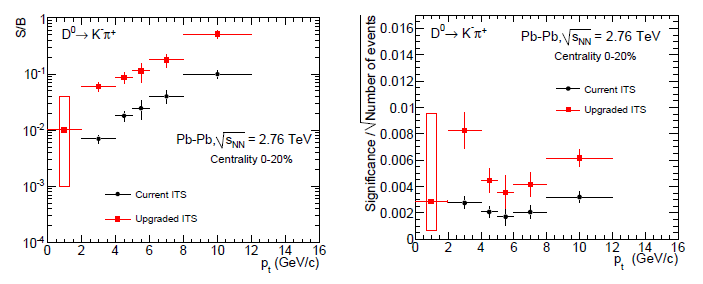 With new ITS: signal-to-background improved by one order of magnitude
                         significance per event improved by factor 2–4
  (additional factor 10 due to event statistics)
16-06-15
Topical-Upgrades
19
B → D0 (→ K-p+) + X
Relative statistical error
 on B fraction (new ITS)
Impact parameter distribution 
for D and B
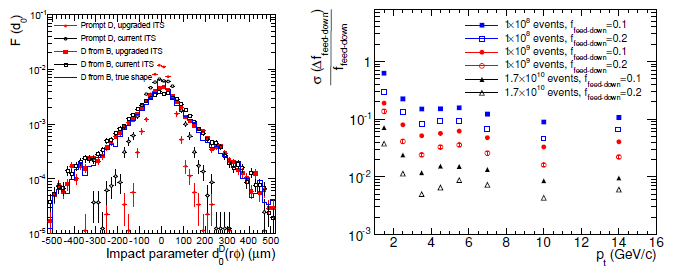 Significantly improved resolution for prompt D meson with new ITS
For B-meson measurement high statistics necessary
Study of systematic uncertainties presented in LoI
16-06-15
Topical-Upgrades
20
Heavy quark probes
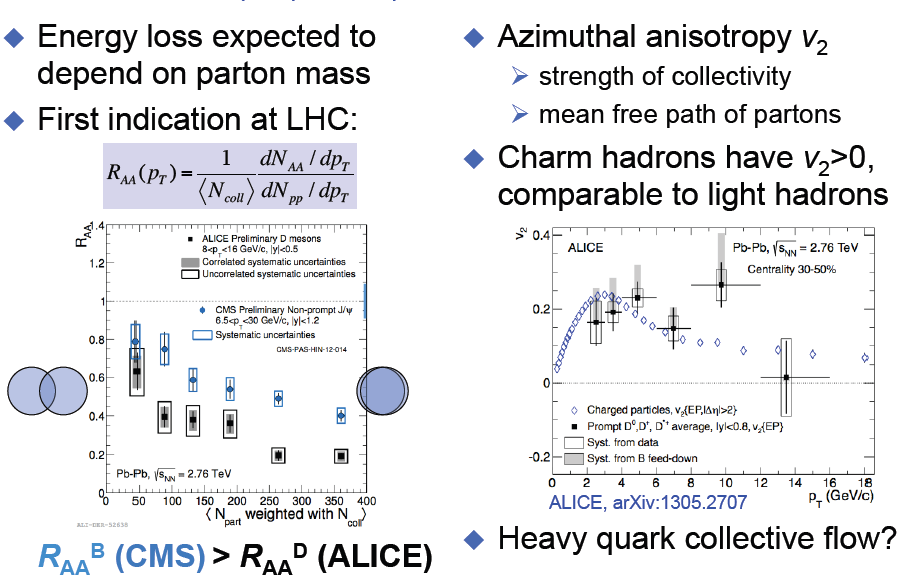 16-06-15
Topical-Upgrades
21
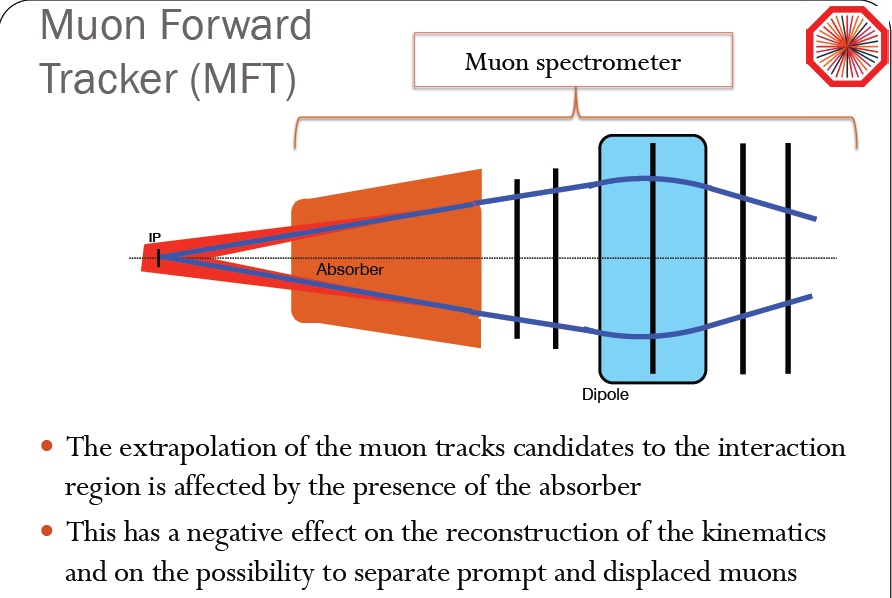 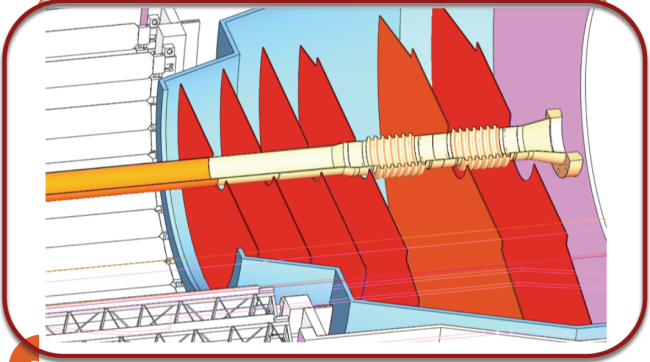 22
Upgrade performance summarypT reach and measurement precision
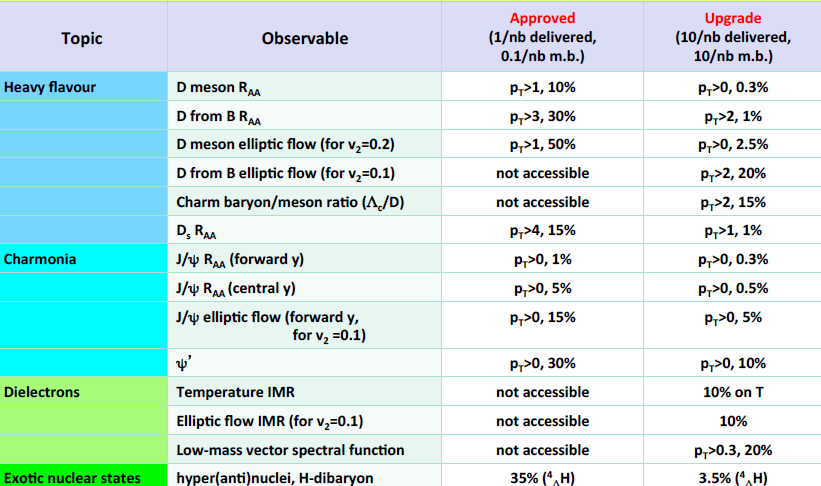 Current
16-06-15
Topical-Upgrades
23
New ideasEvidence for Gluon Saturation?
indirect hints of gluon saturation in a number of observables
e.g. geometric scaling, particle multiplicity in A–A collisions, “ridge” phenomena, …
more direct evidence for reduced gluon density: 
suppression of particle yields in d–A/p–A vs pp at forward rapidity and intermediate pT
hadron suppression observed at RHIC
difficult to interpret:very low pT, close to kinematic limit,final state modifications?
still inconclusive, no proof of saturation yet
results at LHC?
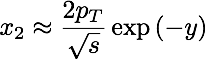 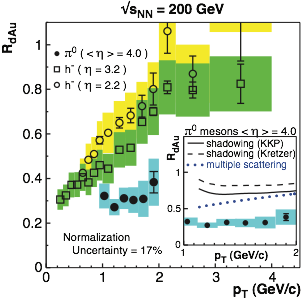 STAR, PRL97, 152302
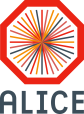 24
Forward Physics in ALICE
additional physics potential in ALICE: forward/low-x physics
fundamental interest in low-x PDFs/gluon saturation
information on initial state yields important constraints for interpretation of QGP studies
e.g. knowledge of eccentricity for elliptic flow
forward detector enhances general physics scope
em calorimeter (FoCal): significant increase of coverage for photons, jets compared to existing calorimeters (PHOS, EMCal)
FoCal: new upgrade project under discussion
main objective: measurement of large rapidity direct photons
possible installation in LS3 (≈2024)
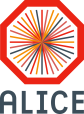 25
FoCal in ALICE
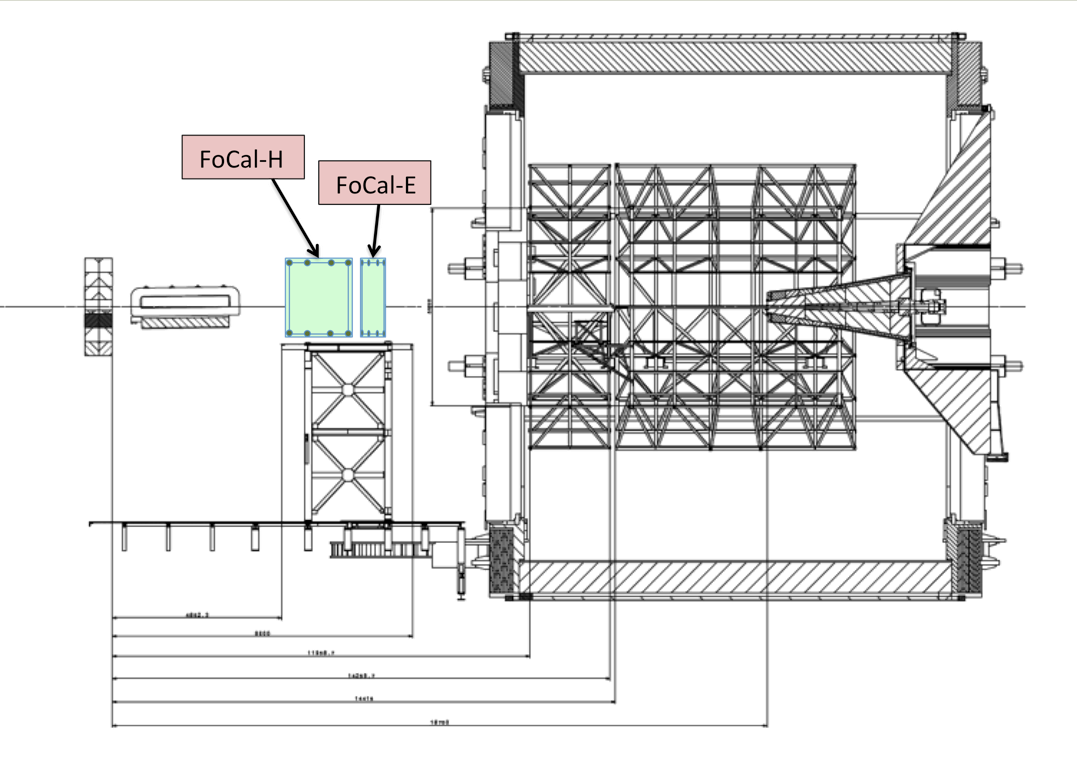 electromagnetic calorimeter for γ and π0 measurement 
+ hadronic calorimeter for isolation and jet measurement

baseline scenario: at z ≈ 7m (outside magnet)3.3 < η < 5.3
project under internal discussion/preparing for internal review
possible installation in LS3
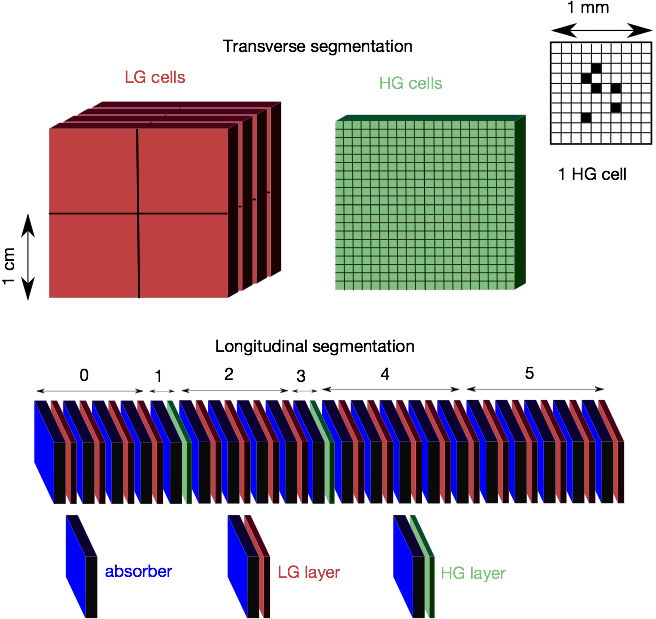 main challenge: separate γ/π0 at high energy
need small Molière radius, high-granularity read-out
SiW EM calorimeter with low- and high-granularity layers (≈ 25 X0)
effective granularity: 1mm2
conventional hadronic calorimeter (≈ 8 λ)
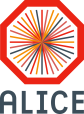 26
Prototypes and Test Beams
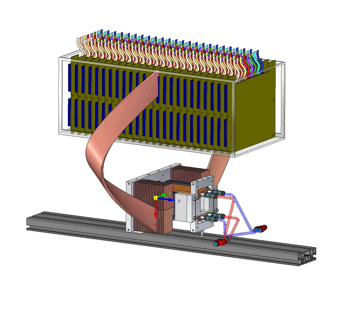 pile-up of two electrons of 5.4 GeV  (DESY test beam)
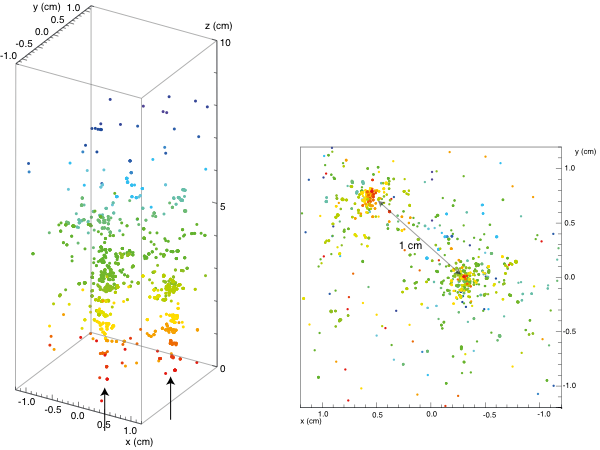 R&D ongoing 
(Utrecht/Nikhef, Bergen, Tokyo, ORNL, Kolkata, Prague, ...) 

e.g. full MAPS prototype
39 M pixels in 4x4x10 cm3 !

first results from test beams encouraging
side view
front view
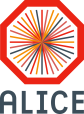 27
Summary
After upgrade for high luminosity  (LS2)
Faster detector  more integrated luminosity
Improved vertexing  better S/N (systematics)

ALICE focus after LS2:
Flavour dependent in-medium fragmentation functions of jets
Low pT production of heavy flavour hadrons
Elliptic flow of heavy flavour hadrons
Low pT charmonia production
Charmonia flow
Low pT  and low mass di-electrons and di-muons

Direct photons suggested as a promising probe for CGC
Look for gluon saturation with FoCal LS3)
Alice upgrade LOI: CERN-LHCC-2012-012
Alice Upgrade LOI muon addendum: CERN-LHCC-2013-014
Alice ITS CDR: CERN-LHCC-2012-013
16-06-15
Topical-Upgrades
28
16-06-15
Topical-Upgrades
29
Backups
16-06-15
Topical-Upgrades
30
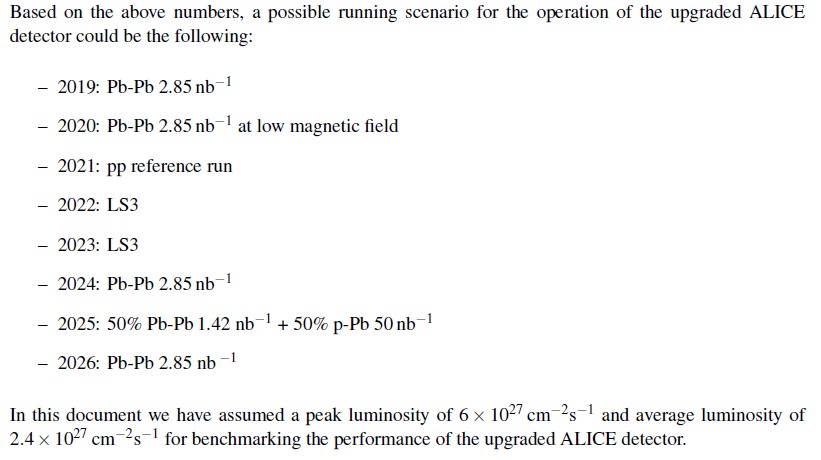 16-06-15
Topical-Upgrades
31
Performance with upgrades and high lumi
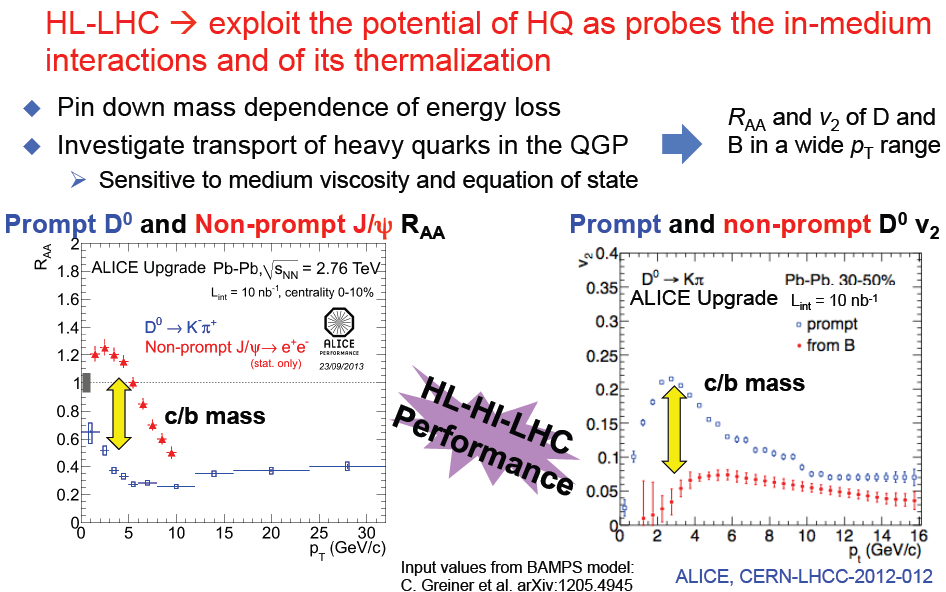 Heavy Quarks as probes of in-medium interactions and thermalization
16-06-15
Topical-Upgrades
32
Heavy flavour hadronization?
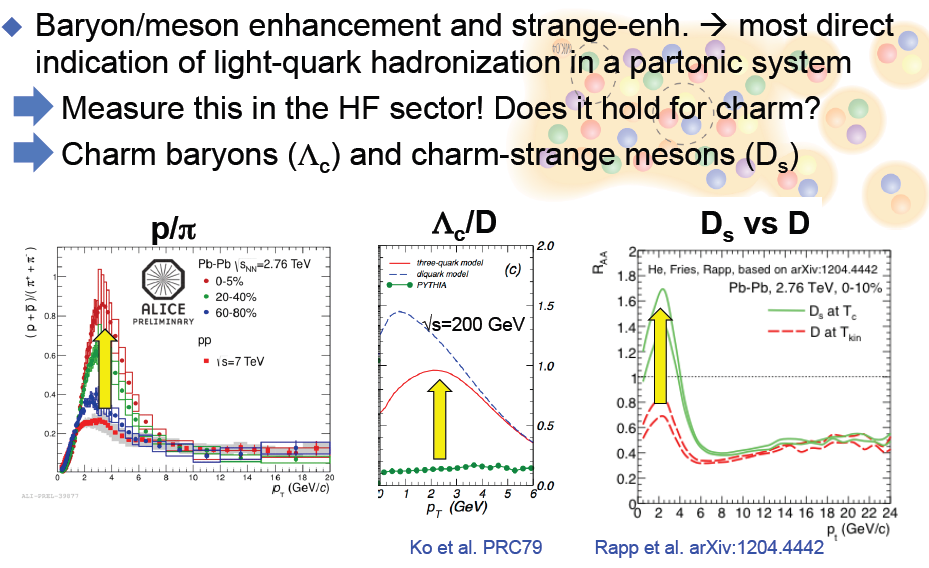 16-06-15
Topical-Upgrades
33
Heavy flavour performance
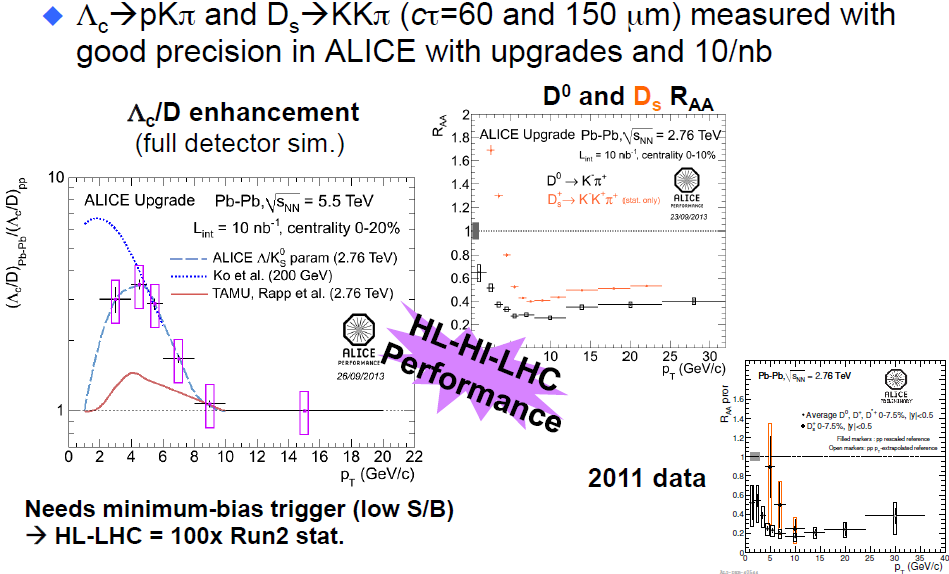 16-06-15
Topical-Upgrades
34
Quarkonia dissociation (re)generation ?
Measurement proposed:
high-statistics measurement of J/y in wide rapidity range
nuclear modification factor RAA
azimuthal anisotropy v2
J/y polarization
low-pT J/y excess 
y(2S) production – nuclear modification factor
access to cc under study

Measurement both in e+e- (barrel) and in
m+m- (forward muon spectrometer) channels

Complementary measurement of U family in forward region
16-06-15
Topical-Upgrades
35
Charmonium performance
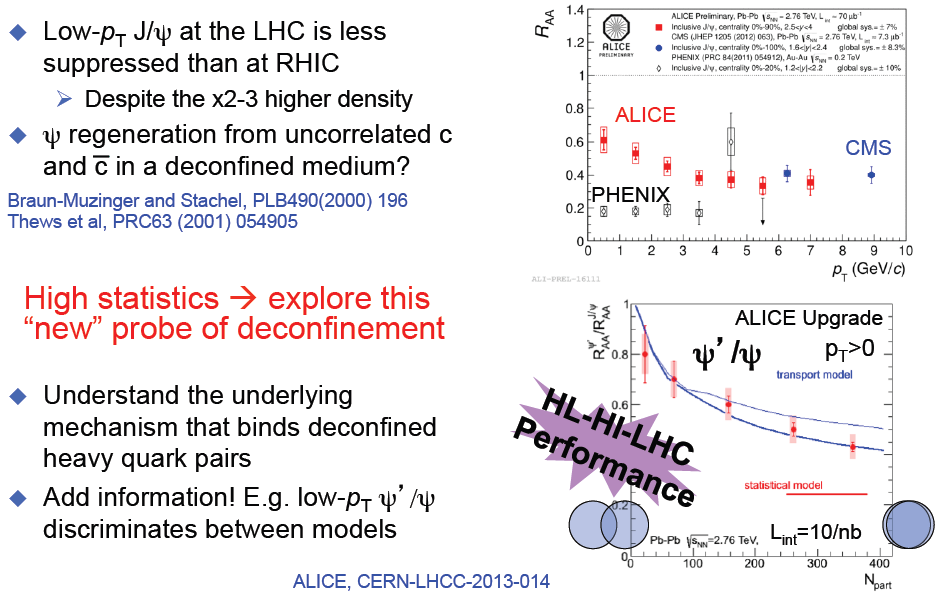 16-06-15
Topical-Upgrades
36
Low mass di-leptons
Potentially giving access to:
chiral-symmetry breaking mechanism by modification of r-meson spectral function
direct photon thermal emission extrapolating to zero dilepton mass 
partonic equation of state studying space–time evolution with invariant-mass and pT distributions of dileptons

Measurements to be done:
mapping of dilepton yields in invariant mass and pT
elliptic flow of dileptons
(after experimentally driven subtraction of all backgrounds…)

Need for special run at lower magnetic field (B = 0.2T) to enhance acceptance at low pT, thus integrated luminosity of 3 nb-1 assumed
16-06-15
Topical-Upgrades
37
Low mass di-leptons performance
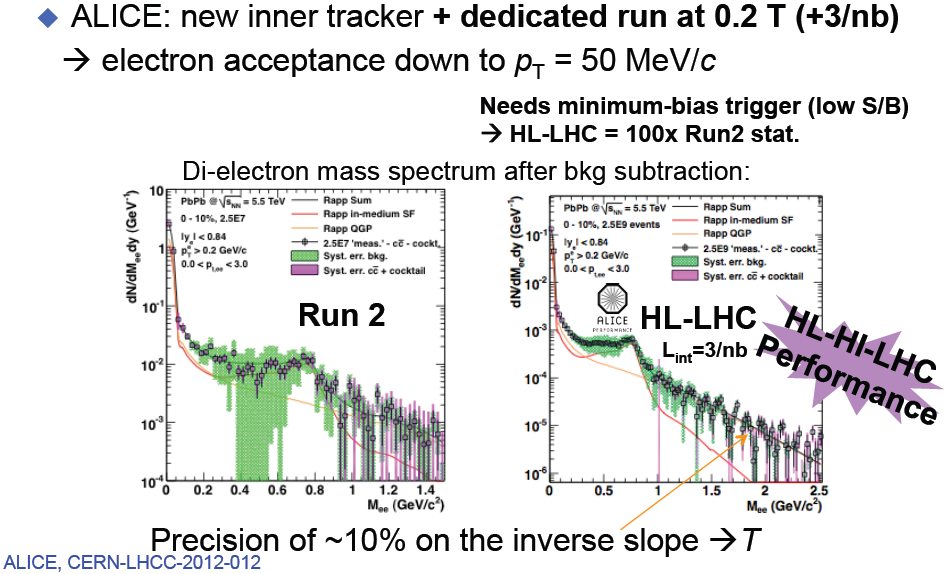 16-06-15
Topical-Upgrades
38
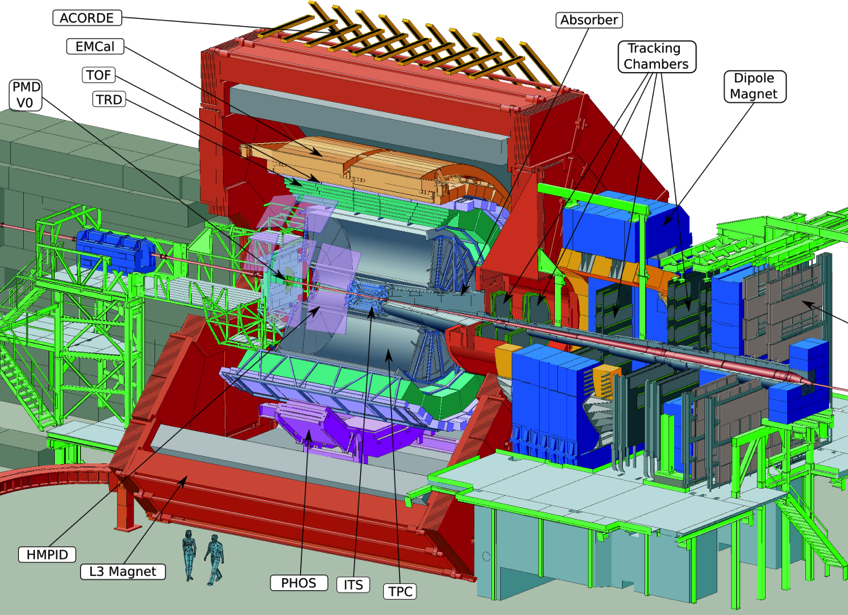 Limited readout rate capability
pp minimum bias: ~ 1kHz
Pb-Pb minimum bias: ~500 Hz
16-06-15
Topical-Upgrades
39
Schedule
Really high 
luminosity
Next chance 
to improve
Higher energy
More luminosity
(your thesis)
16-06-15
Topical-Upgrades
40